Egy elem és egy vegyület összehasonlítása
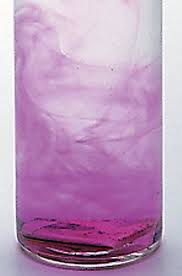 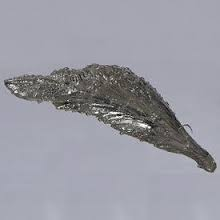 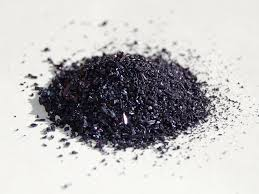 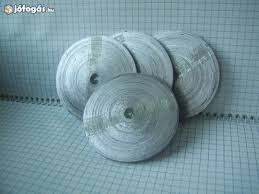 Milyen módon ismerjük fel a fizikai tulajdonságokat?
Érzékszervekkel és méréssel.
Sorolj fel mindegyik megismerési módra hármat!

Hogyan ismerhetjük meg az anyag kémiai tulajdonságát?
Kísérlettel, új anyag keletkezik.
Hasonlítsuk össze a magnézium (Mg) és a hipermangán, kémiai neve kálium-permanganát (KMnO4) fizikai tulajdonságait!
Hasonlítsuk össze a magnézium (Mg) és a hipermangán, kémiai neve kálium-permanganát (KMnO4) kémiai tulajdonságait!
1.Kísérlet!
Éghető-e a Mg?
Megfigyelés:
Vakító lánggal ég. Fehér por keletkezett.
Magyarázat: 
Magnézium + oxigén -> magnézium-oxid
Tulajdonság: A magnézium éghető
Az ilyen típusú reakció egyesülés.
Egyesülés: két, vagy több anyagból egy új anyag keletkezik.
2. Kísérlet
Hevítsük a kémcsőben a KMnO4 –ot, majd öntsük vízbe a keletkezett anyagot. 
Megolvad?
Megfigyelés: 
Hevítés hatására nem olvad meg, sercegő hangot ad. Parázsló gyújtópálca lángra lobban.
A keletkezett anyagok egyike oldódik, másik nem.
Magyarázat:
Kálium-permanganát ->oxigén + zöld, vízben oldódó + fekete vízben nem oldódó anyag
Fizikai tulajdonság: KMnO4  hő hatására nem lesz folyékony halmazállapotú
Kémiai tulajdonság: a KMnO4 hő hatására elbomlik, új anyagok keletkeztek.
Bomlás: egy anyagból két, vagy több anyag keletkezik.
A fizikai és kémiai változások energiaváltozással is járnak.
Mind a két kísérlet energiaváltozással is járt.
Exoterm: Hő (energia, fény) szabadul fel a kémiai változás során.


Endoterm: Hő elnyelő folyamat.
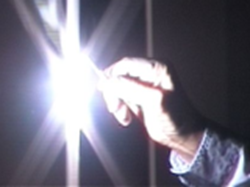 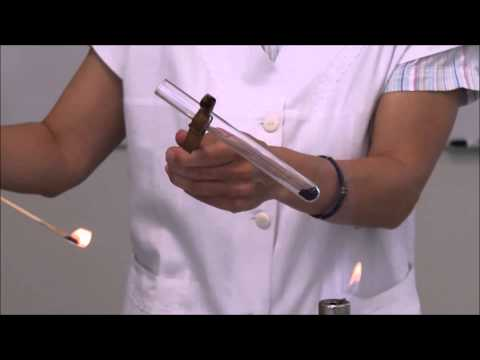 egyesülés, bomlás, exoterm, endoterm

Milyen folyatnak neveznéd a cukor hevítését kémcsőben?

Milyen folyatnak neveznéd a cukor égetését?

Hf: Mf: 21-22 oldal